Session 5:  Develop positive relationships with your children
Eastwood Heights Public school
Acknowledgement of country
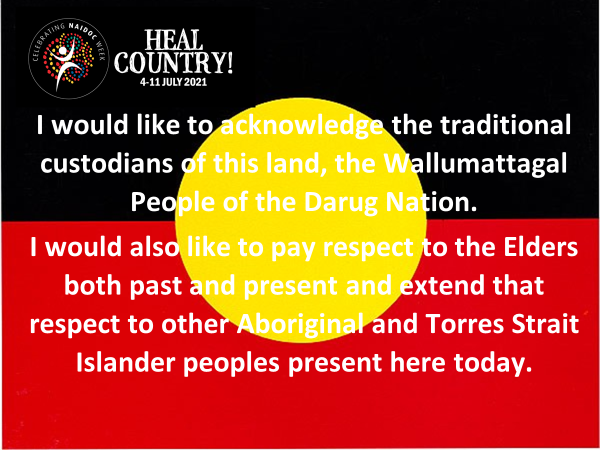 welcome
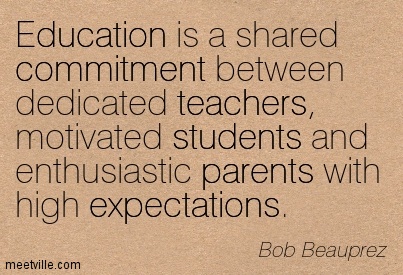 Mrs Shirley Ratinac – Science RFF Teacher
Mrs Helen Galati – Year 3 Teacher
Ms Lilly Prothero – Relieving Deputy Principal
Review and catch-up
Stories of resilience
Practical stress management tips
New approaches?
Sharing experiences
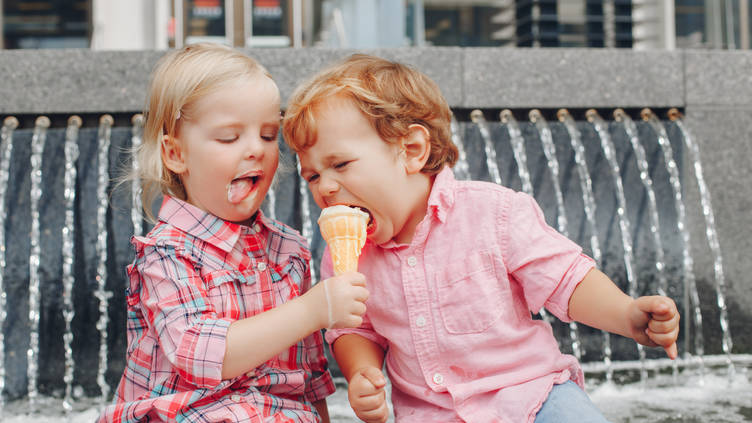 Habits of communication
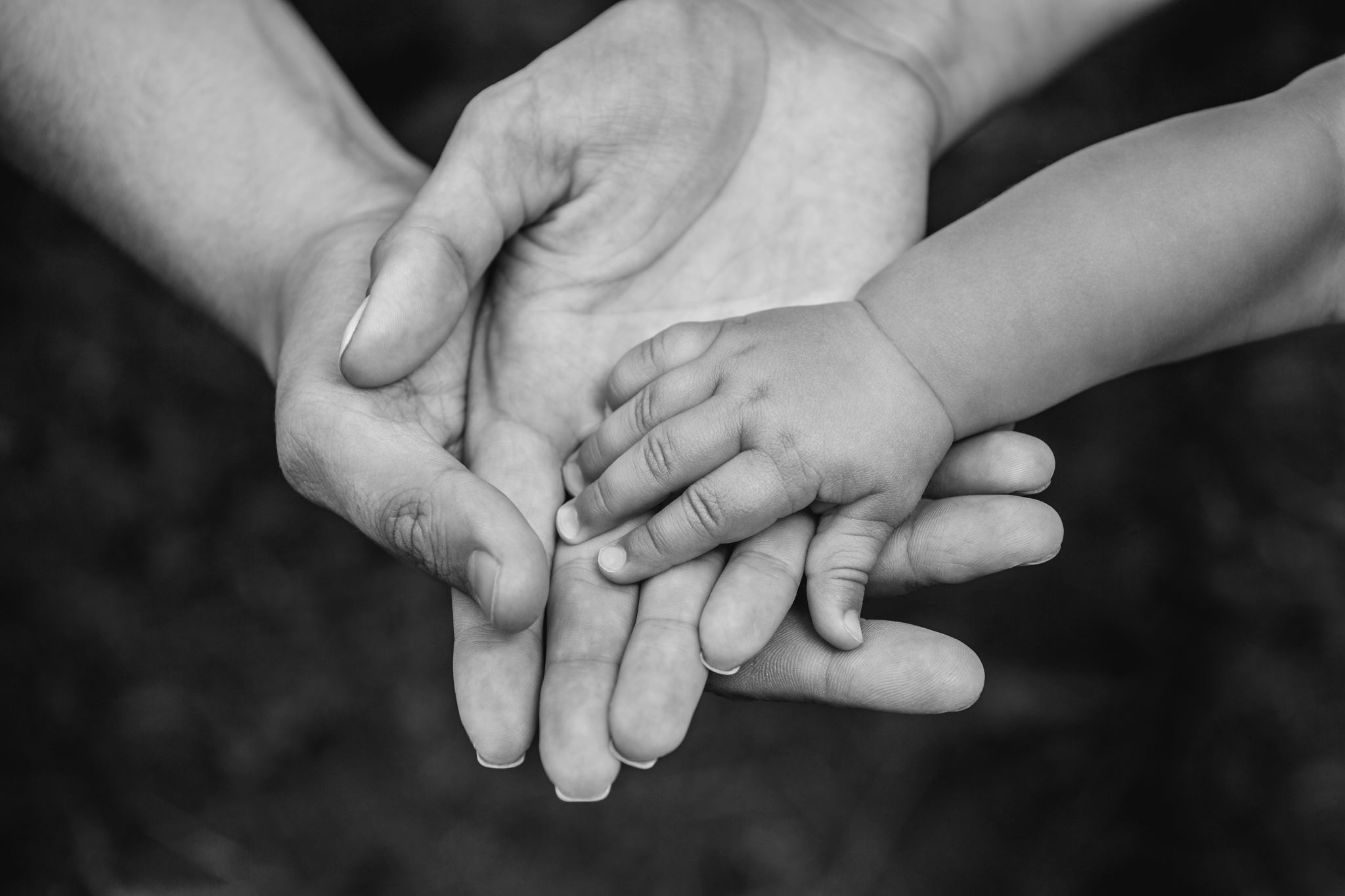 habits of communication
How likely is it for a parent to be able to help motivate a child or build a child’s sense of happiness and confidence if the relationship is one in which communication is often heated and where affection is seldom expressed?
What you will learn in this session
Participants will be able to recognise the fundamental importance of working on developing a positive relationship with their children.
Participants will be able to list a number of common practices parents use to build positive relationships with their children.
Participants will be able to state the extreme importance of expressing love and affection to their children.
Participants will be able to state the importance of listening to their children and be able to utilise the active listening technique.
Participants will be able to recognise different forms of support that children view as essential in building a positive parent-child relationship.
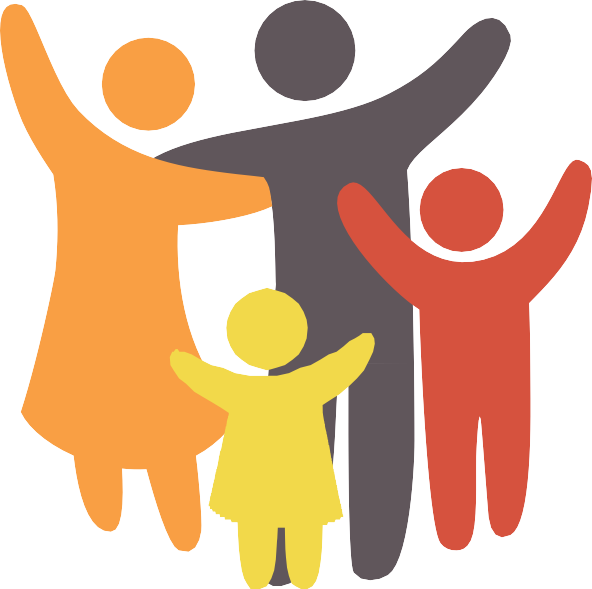 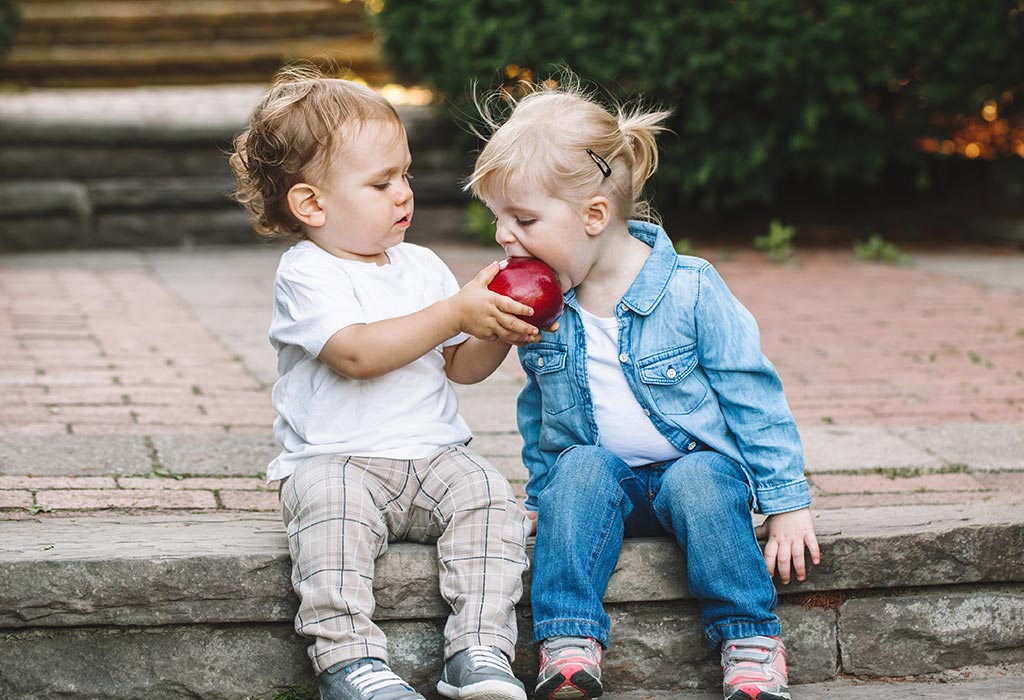 Sharing is caring
What kinds of things do you do with your children that you believe helps to build a positive relationship?
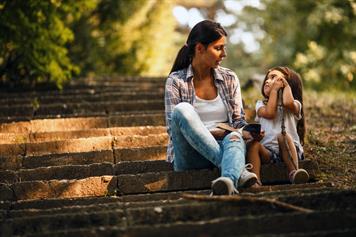 Some helpful reminders
love
Child vs behaviour
Consistency
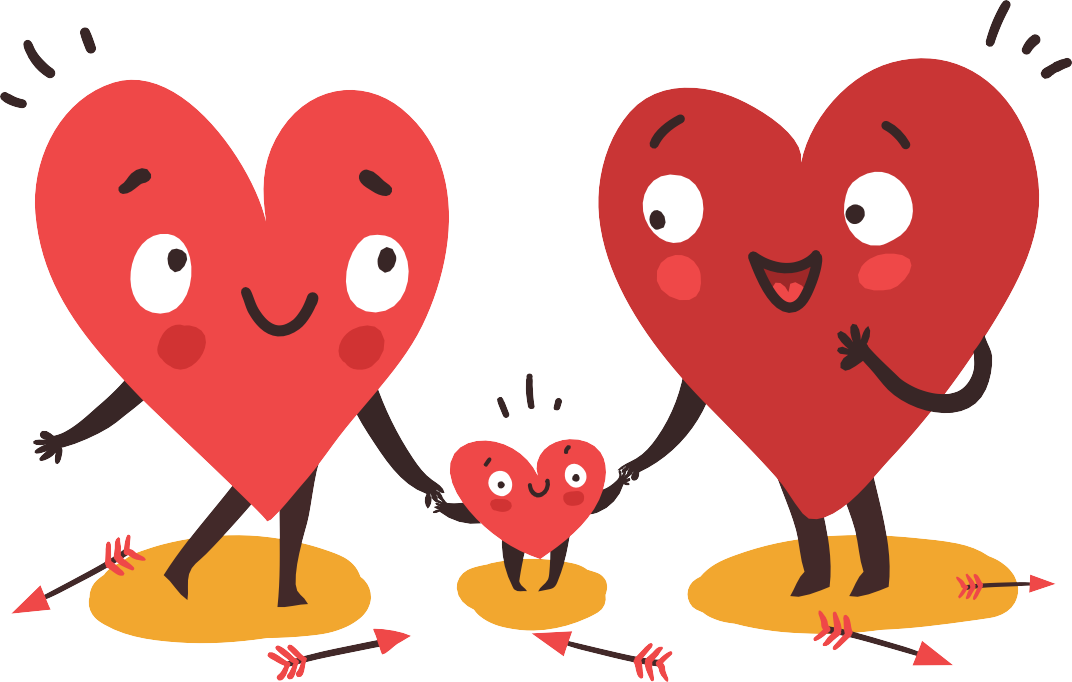 Share some more….
When is it difficult to express love to your children? Why?
How do you generally express your love for your children?
How often do you show affection for your children?
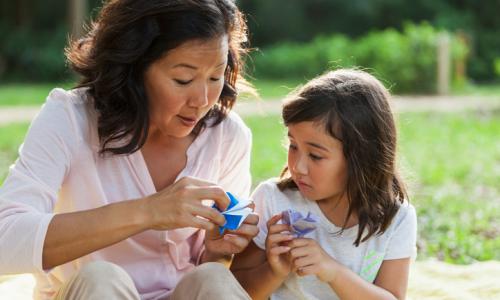 listen
Give opportunity to talk through a situation or problem.
Validate their feelings and demonstrate respect.
Just listen.
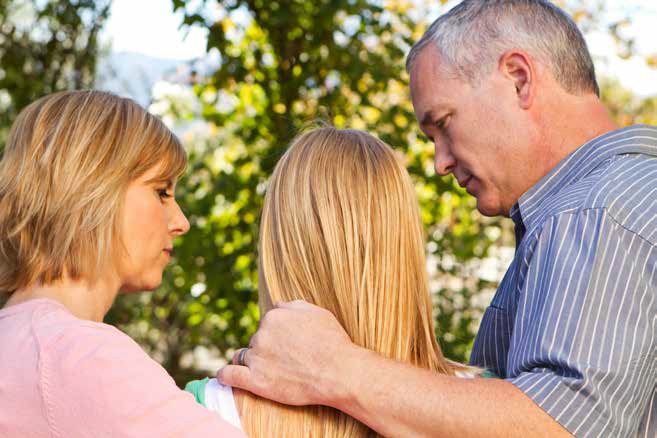 Your turn …
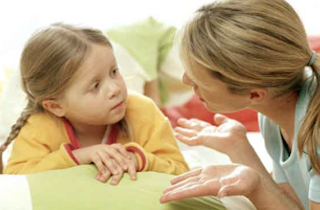 Think about a problem your child might be having recently.
How would you describe that problem?
Would your child describe the problem in the same way?
Be supportive
Physical affection
Sustained physical contact
Companionship
Availability of parents when needed.
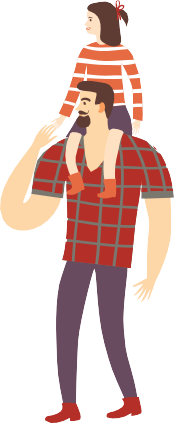 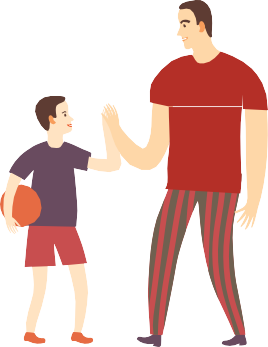 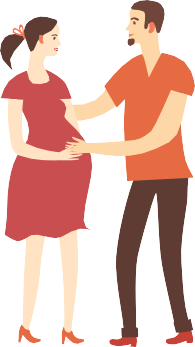 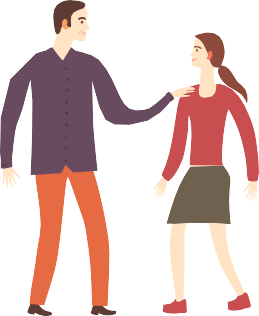 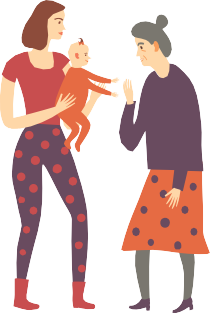 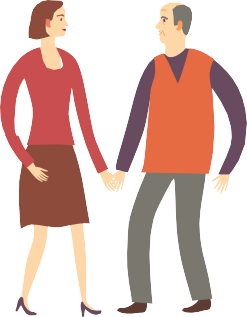 INVESTING IN PARENTS
SESSION 5. DEVELOP POSITIVE RELATIONSHIPS WITH YOUR CHILDREN
Showing Support
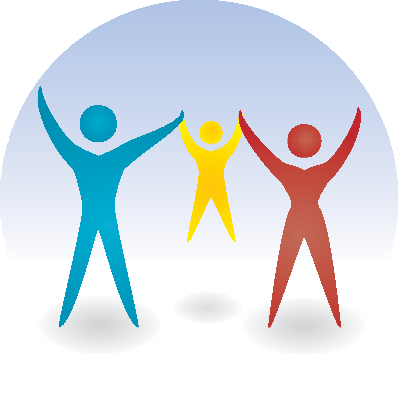 Physical affection (e.g. hugs, kisses)

Sustained physical contact (e.g. sitting together, walking arm in arm)

Companionship (e.g. time shared together)

Availability of the parents when needed (e.g. listening)

Describe one instance of each of the above types of supportive affection you have shown your
children in the last month.
Physical affection:
Sustained physical contact:
Companionship:
Availability:
What type(s) of support and affection are you most comfortable expressing to your children?
Why?		

What can you do to ensure you express to your children the type of support they need?
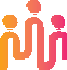 © The Bernard Group 2018
For terms of use, visit youcandoiteducation.com.au
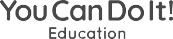 implementation
Practise some active listening – no interruptions, no advice or comments. Just repeat back what you hear your child saying.
Use some of the strategies suggested to strengthen your relationship with one or more of your children.
Thank you for attending!
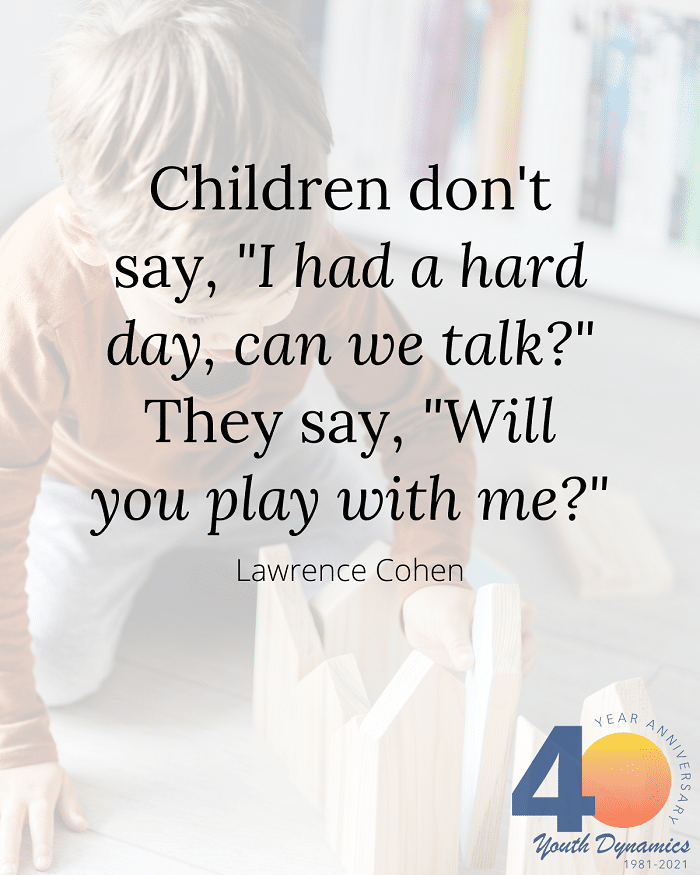